МБУДО «Центр внешкольной работы»
Задание «Battements frappes у станка»
для учащихся 3 года обучениядополнительной общеразвивающейпрограммы «Следуя за Терпсихорой»Возраст 8-10 летПедагог дополнительного образования Мельникова Марина Олеговна
г. Петропавловск-Камчатский
2025 год
Здравствуйте, дорогие дети и родители!Предлагаю вспомнить, повторить и закрепить упражнение battements frappes одной рукой за палку .
Задание детям

Исходное положение: ноги в 5 позиции, рука в подготовительном положении, голова в сторону.
На вступление (раз, два, три, четыре) рука через 1 позицию выводится во 2-ю, нога открывается в сторону.
На счет 1, 2 ударяем рабочей ногой по опорной в положение sur le cou-de-pied.
На счет 3, 4 резко открываем ногу вперед на 45 градусов.
Выполняем данное упражнение по 4 раза крестом (т.е. вперед, в сторону, назад, в сторону.
По завершению упражнения рука закрывается в подготовительное положение.
Выполните комбинацию перед зеркалом (если есть) под счет, опираясь на спинку стула.
Внимательно следите за балансом, позициями рук и ног.
Battements frappes у станка
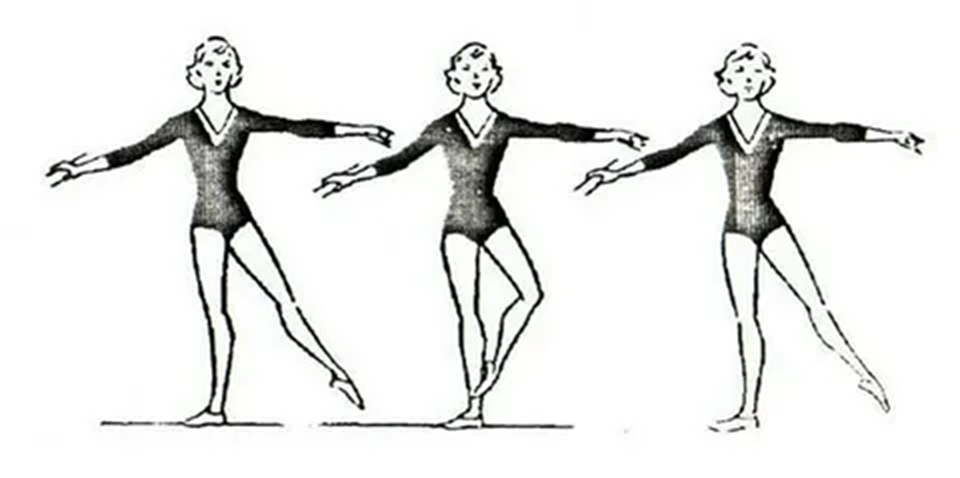 Задание родителям

Настройтесь на положительный лад и настройте ребёнка.
Посчитайте упражнение до 8.
Следите за правильностью выполнения упражнений.
Снимите выполненное задание на видео и пришлите в группу.

    Желаю удачи!